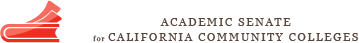 Civic Engagement as Dialog, Awareness, and Activism
Randy Beach—ASCCC Executive Committee
Cynthia Reiss—West Valley College
Martin Ramey—Mt. San Antonio College
Michelle Sampat—Mt. San Antonio College
Let’s Talk!
Use index cards at your to write down successes and challenges to civil, civic engagement at your college
Write down one success; one challenge; one goal
ASCCC Exec members will collect the cards
Step up to the microphone and read your question
Words mean a lot
Academic freedom and integrity
Free inquiry and exchange of ideas
Inclusivity, dignity, and respect for diversity
Civil dialog
Civic engagement
What are our goals?
An environment where we all can challenge ideas without threat or fear of retaliation
An environment where students and staff are treated equitably regardless of gender identification, sexual orientation, nationality, language, disability, immigration status, ethnicity, or faith 
An environment where communities engage in civil discourse to safeguard the learning environment
To encourage civic engagement, we must begin with civil dialog nurtured and supported by cultural competence
Where are the challenges?
Do faculty have the freedom to assign controversial topics/readings even if those topics may be offensive to some? 
Should faculty seek ways to reduce language and actions that may offend students? 
Do concerns over microaggressions suppress ideas in the classroom?
How quickly can a learning environment become a hostile environment?
Where are the challenges?
Are more conservative-minded faculty discouraged or even discriminated against in hiring or campus dialog?
Where do “trigger warnings”, controversial speakers, and “intellectual safe spaces” fit in with academic freedom?
Achieving civil dialog in the classroom
Create “brave spaces”
Create ground rules for discussion; be transparent as to your intentions
Encourage healthy classroom environments by discouraging personal insults and enlisting all to monitor 
Model appropriate forms of engagement; empathy; multiple perspectives
Achieving civil dialog in the classroom
Make students aware of potentially sensitive material; this is not the same as censoring that material
Encourage students to seek truth, not win arguments
Support debate for the sake of debate, not as adversarial competition in most settings
Remind students that discovering their own biases, likely unknown to them, is part of the academic journey
Provide training for faculty to help identify their own biases
Achieving civil dialog in the Institution1
Civil dialog based in cultural responsiveness is a dynamic process
It is not something that is achieved once and is then complete
Organizational structures and components change
The demographics and needs of communities change
Employees and their job descriptions change
The commitment to increase civility and cultural competence must also involve a commitment to maintain it in changing times
1 “Pursuing Organizational Cultural Competence.” NCBI Bookshelf. A service of the National Library of Medicine, National Institutes of Health. 7 July 2017. https://www.ncbi.nlm.nih.gov/books/NBK248430/
Achieving civil dialog in the Institution1
Expressing values of diversity and inclusion in your college mission statement and at every opportunity
Holding all accountable for integrating those values into planning and daily interactions  (civil engagement rules for meetings, inclusive committee membership, etc.) 
Integrate into short and long-term strategic planning
1 “Pursuing Organizational Cultural Competence.” NCBI Bookshelf. A service of the National Library of Medicine, National Institutes of Health. 7 July 2017. https://www.ncbi.nlm.nih.gov/books/NBK248430/
Achieving civil dialog in the Institution1
Follow up with actions 
General Education learning Outcomes statements and Institutional Learning Outcomes statements that support cultural competency as a means to encourage and model civil dialog
Training for all (including the Board) on civility through cultural awareness and empathy
Do you have a “cultural competency” requirement for your AA degree?
1 “Pursuing Organizational Cultural Competence.” NCBI Bookshelf. A service of the National Library of Medicine, National Institutes of Health. 7 July 2017. https://www.ncbi.nlm.nih.gov/books/NBK248430/